Commercial Sector Updates
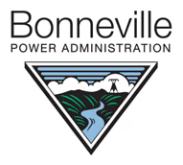 Agenda
Non-residential Lighting Trends
Trade Ally Network NW Marketing Efforts
Energy Project Manager for the Commercial Sector
2
Non-residential Lighting Trends
3
[Speaker Notes: The COVID era was not kind to non-residential lighting. We’re zooming in a little here, just looking at retrofit projects using BPA lighting calculator, where we saw a 56% drop in 2020 year over year. 2021 had a decent rebound but was still 33% off robust 2019 results.]
Uneven Impacts
4
[Speaker Notes: Exterior fixture replacements is our largest single technology category- saw a steep decline in 2020 (56%) but bounced back in 2021 to exceed pre-COVID trend (+18%)

LED tubes is our 2nd largest category- saw a 75% decline in 2020 and while 2021 saw a bounce it was still down 66% from 2019 levels

High bay fixture replacements is our 3rd largest category- saw the smallest decline in 2020 (33%) and saw a modest increase in 2021]
Controls Uptake
5
[Speaker Notes: Controls have struggled]
Incentives vs Project Cost
6
[Speaker Notes: Incentives are covering less of the project costs than they used to.  The graph represents all lighting calculators submitted to BPA, but while the % are a bit higher for ID/MT/NV, the trend is same (high of 56% to a low of 40%).]
Next Steps for Lighting
Gap analysis of participating Trade Allies 
Renewed in-person training schedule
Targeted incentive increases in FY2024?
Other?
7
Trade Ally Network NW Marketing
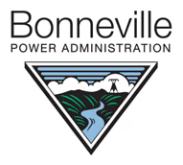 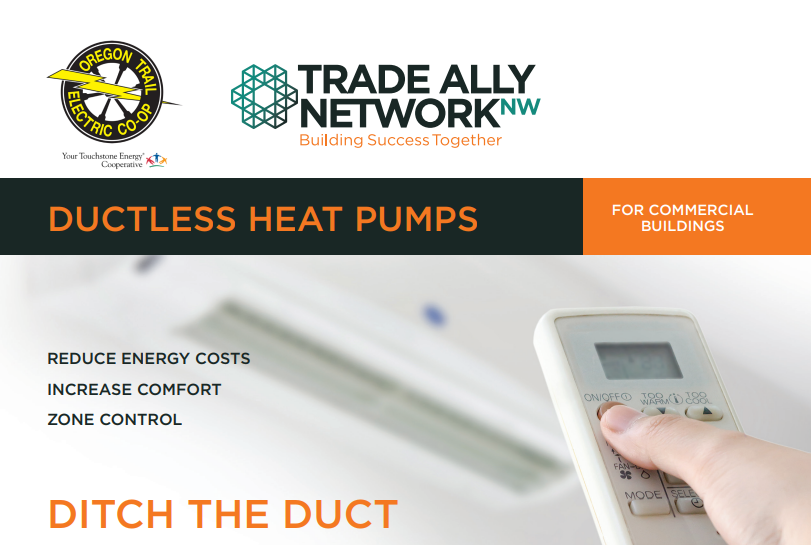 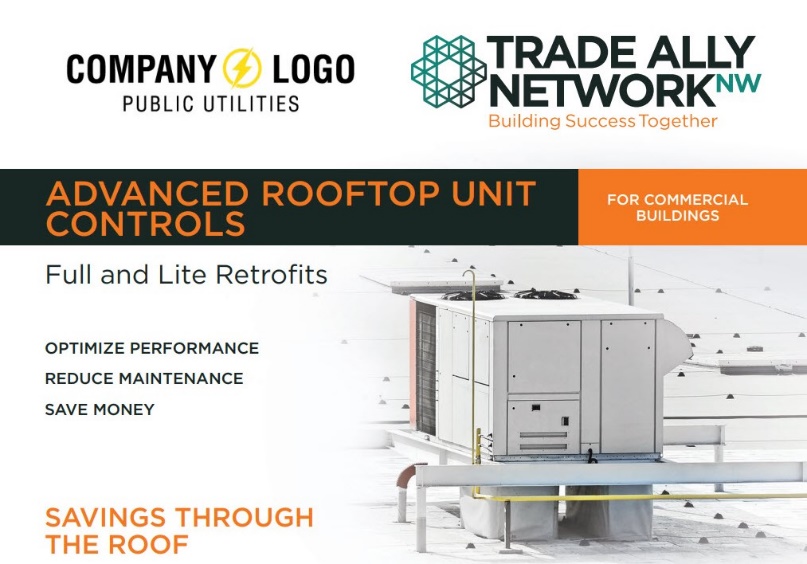 What is the #1 Request from Trade Allies in The Network?
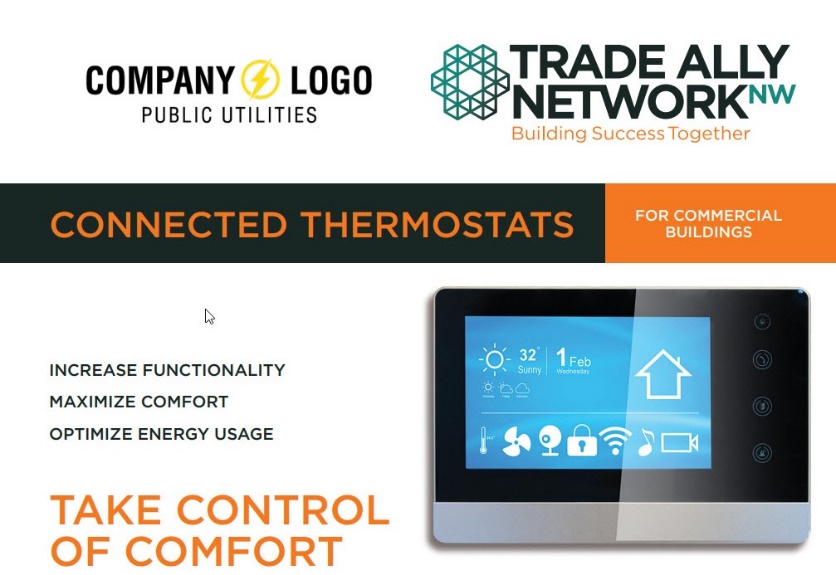 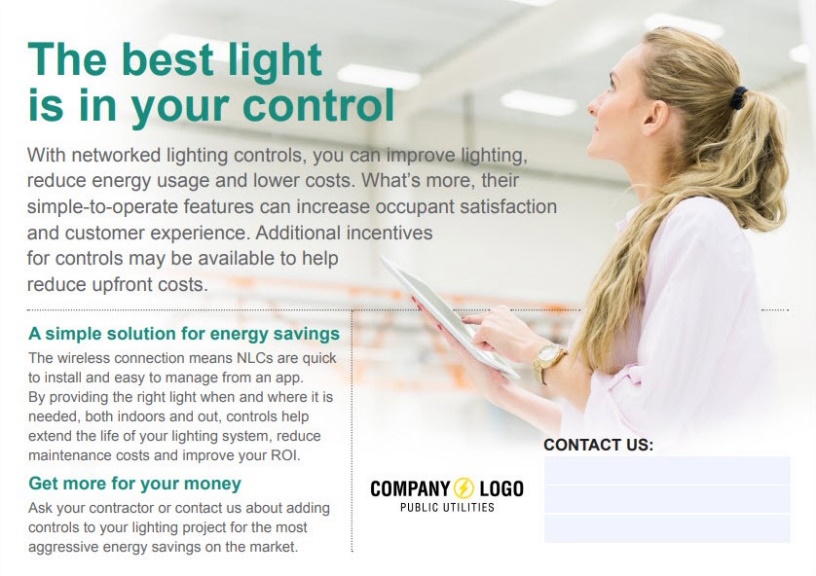 [Speaker Notes: Trade Ally Network NW developed Marketing Toolkits for Utility Incentive Programs to easily produce Utility Co-Branded digital (or print) campaigns for available energy efficiency incentives
Pick a campaign: Connected Thermostats, Advanced Rooftop Controls, Ductless Heat Pumps, Seasonal HVAC Opportunities, Networked Lighting Controls, Packaged Terminal Heat Pumps
Download Available Content: PDF – “Just add your logo”, Adobe InDesign Files – “fully customizable”
How else can The Network help utilities drive Energy Efficiency leads to Trade Allies?]
Opportunity Knocks
Targeted outreach of local businesses

Evaluation of lighting and HVAC savings opportunities

Reports include utility-specific ROI calculations

Referrals to local Trade Allies who have committed to timely bids
10
[Speaker Notes: Regular LED lighting does not need additional market support, NLC Toolkit to drive controls market]
The survey says…
25% HVAC Trade Allies cite “Lack of market interest in energy efficiency equipment” as a barrier to leveraging energy efficiency programs

HVAC Trade Allies value:
44% Connection to Utilities
38% Marketing Materials (Leads)
38% Sales Support (Leads)

Lighting Trade Allies that regularly quote Networked Lighting Controls value:
46% Connection to Utilities
41% Technical Support
32% Sales Support (Leads)
11
[Speaker Notes: Regular LED lighting does not need additional market support, NLC Toolkit to drive controls market]
Energy Project Manager
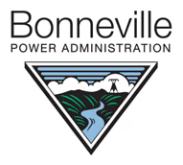 Overview
Help customer sites prioritize energy projects by co-funding an EPM.
Provides $0.025/kWh in addition to standard incentives, such as from custom projects or lighting
Key deliverable is a comprehensive site plan detailing project pipeline
Updated requirements:
Sites must identify 200,000 kWh of projects, including at least one non-lighting project.
BPA Willingness to Pay capped at $150K per biennium
Incentives paid after project completion
Commercial and Industrial sites are eligible
13
EPM Benefits
14
Thank you!
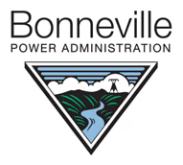